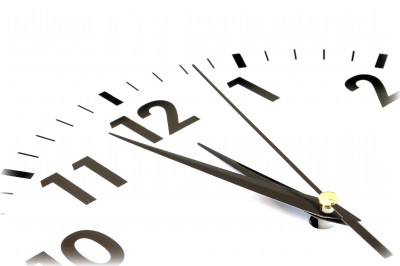 Procrastination
“I’ll Do It
 Tomorrow”
Procrastination - pro-“to” or “toward,” and cras “tomorrow.” “toward tomorrow”
Procrastination
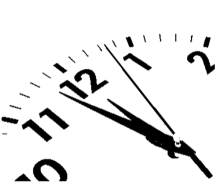 “He who is slothful in his work is a brother to him who is a great destroyer.’ Proverbs 18:9
“…a great waster.” (OKJ)
waster — literally, “master of washing,” a prodigal. JFB  Destroyer- Lord of destruction…
(CEV) Being lazy is no different from being a troublemaker. Proverbs 18:9
Tomorrow- A mystical land where 99% of all human productivity, motivation and achievement are stored.
quotesgram.com
“Boast not thyself of tomorrow; for thou knowest not what a day may bring forth.” (KJV) (Proverbs 27:1) 
“Do not boast about tomorrow, for you do not know what a day may bring.” (ESV) Proverbs 27:1 
James 4:13-17
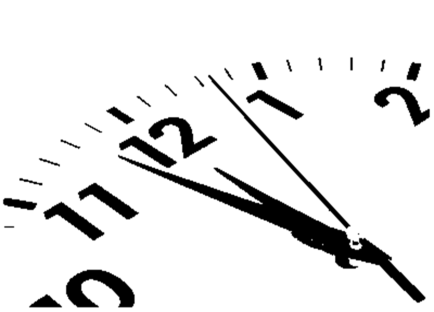 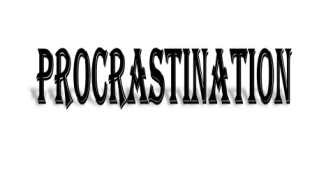 THE DANGER OF 
SPIRITUAL PROCRASTINATION

There is a fable which tells of three apprentice devils who were coming to this earth to finish their apprenticeship. They were talking to Satan, the chief of the devils, about their plans to tempt and to ruin men. The first said, "I will tell them that there is no God." Satan said, "That will not delude many, for they know that there is a God." The second said, "I will tell men that there is no hell.” Satan answered, "You will deceive no one that way; men know even now that there is a hell for sin." The third said, "I will tell men that there is no hurry." "Go!" said Satan, " you will ruin men by the thousands." The most dangerous of all delusions is that there is plenty of time.” 
  (William Barclay: The Gospel of Matthew, vol. 2 
[Philadelphia: Westminster, 1975], p. 317
“There is plenty of time!!!!”
Re-naming Procrastination…
Busyness - committed to something that has previously been planned or arranged and so unable to undertake another activity. Engaged in or characterized by constant, and usually purposeful activity. 
When our busy schedule causes us to be negligent  in doing the Lord’s Work (even though it has legitimate purpose) , does GOD accept that as a valid reason for not fulfilling our responsibilities to Him?
Examples: “…hobbies, sports, extra-curricular activities at school, school , jobs, family, etc...”
purposeful activity.
Procrastination Seen In The Great Supper Luke 14:16-24
Luke 14:16 -24 
“they all with one accord began to make excuse…” (V18)
#1 “I have bought a piece of ground  and I must go and see it, I asked you to have me excused.” 
#2 “I have bought 5 yoke of oxen, and I am going to test them. I ask you to have me excused.”
#3 “I have married a wife and I cannot come.”
Each one  allowed these things to be things that caused them to forfeit ever tasting this supper  V24.
How do we overcome procrastination?
#1 We need to take GOD off of our list…
“When Christ, our life, shall appear, then shall ye also appear with him in glory.” (Colossians 3:4) 
Colossians 3:1-5
When Christ is our life the following things are true:
 We have been raised with Christ…
 We are seeking those things above…
 We are setting our affections on things above…
 Our life is hid with Christ in GOD…
 We have put to death those things that incur the wrath of GOD.
#2 We must realize that procrastination in our Christian life is sin. 
If we continually rename procrastination and disguise it we will never see it for the problem that it is. 	
“Therefore, to him who knows to do good and does not do it, to him it is sin.” (James 4:17)
How do we overcome procrastination?
#3 Acknowledge the fact that we have a limited amount of time. 
The Devil: “let’s tell people that they have plenty of time” 
“Behold, now is the accepted time; behold now is the day of salvation” (2nd  Corinthians 6:2) 
“Boast not thyself of the morrow; for thou knowest not what a day may bring forth” (Proverbs 27:1)
“Come now, ye that say, To-day or to-morrow we will go into this city, and spend a year there, and trade, and get gain: whereas ye know not what shall be on the morrow. What is your life? For ye are a vapor, that appeareth for a little time, and then vanisheth away.” (James 4:13-14)
Felix Procrastinated
“He reasoned of righteousness, and self-control, and the judgment to come, Felix was terrified, and he answered, Go thy way for this time; and when I have a convenient season, I will call thee unto me.” (Acts 24:25) 
CEV  “You may go. But when I have time I will send for you." 
BBE “Go away for the present, and when the right time comes I will send for you.” 
GNB "You may leave now. I will call you again when I get the chance." 
“But when two years were fulfilled, Felix was succeeded by Porcius Festus; and desiring to gain favor with the Jews, Felix left Paul in bonds.” (Acts 24:27)
Psalm 90:10-12 The days of our lives are seventy years; and if by reason of strength they are eighty years, yet their boast is only labor and sorrow. So teach us to number our days, that we may gain a heart of wisdom.
Time Is Precious
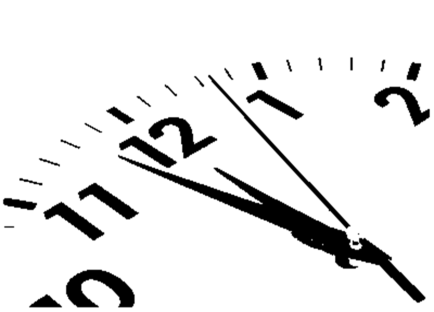 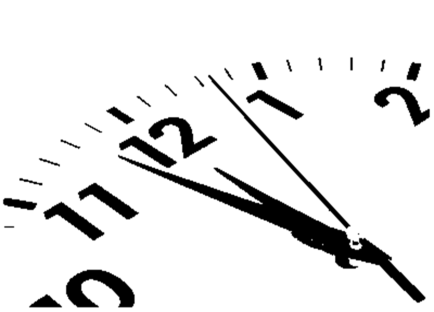 “Each day, God deposits 24 hours into our “time bank.”  That is 1,440 minutes or 86,400 seconds. We cannot carry the gift of time from one day into the next. Once the day has ended, that allotted time is gone forever. We can't go back and capture those moments.   So when we “procrastinate” we are forfeiting precious time that we can never get back.”
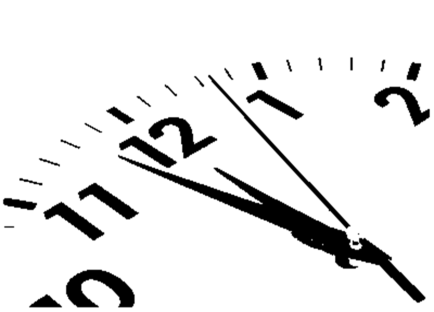 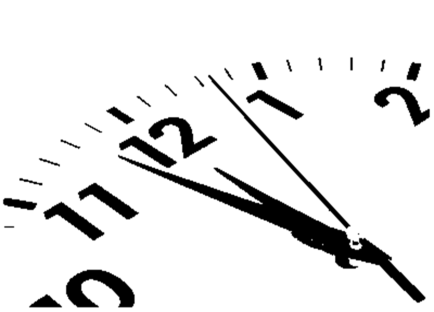 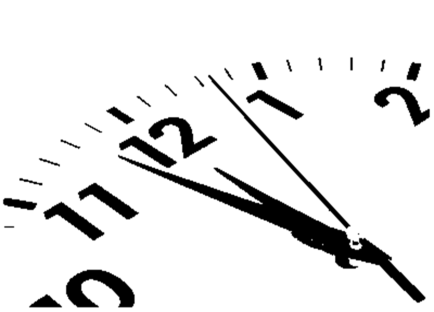 Don’t Procrastinate
Hear- Romans 10:17
Believe- Hebrews 11:6
Repent- Luke 13:3
Confess- Matthew 16:16
Be Baptized- Acts 2:38
Remain Faithful – Revelation 2:10
Provisions Made By the Grace Of God- Ephesians 2:8-9